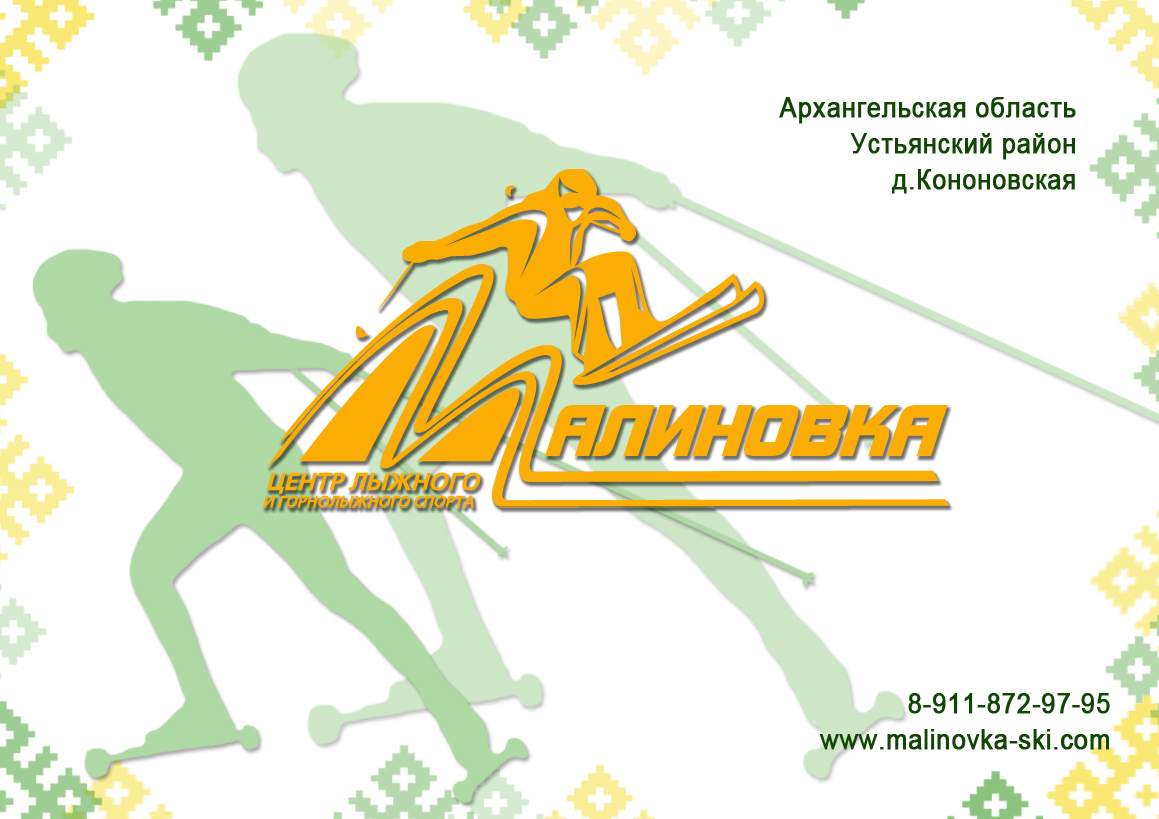 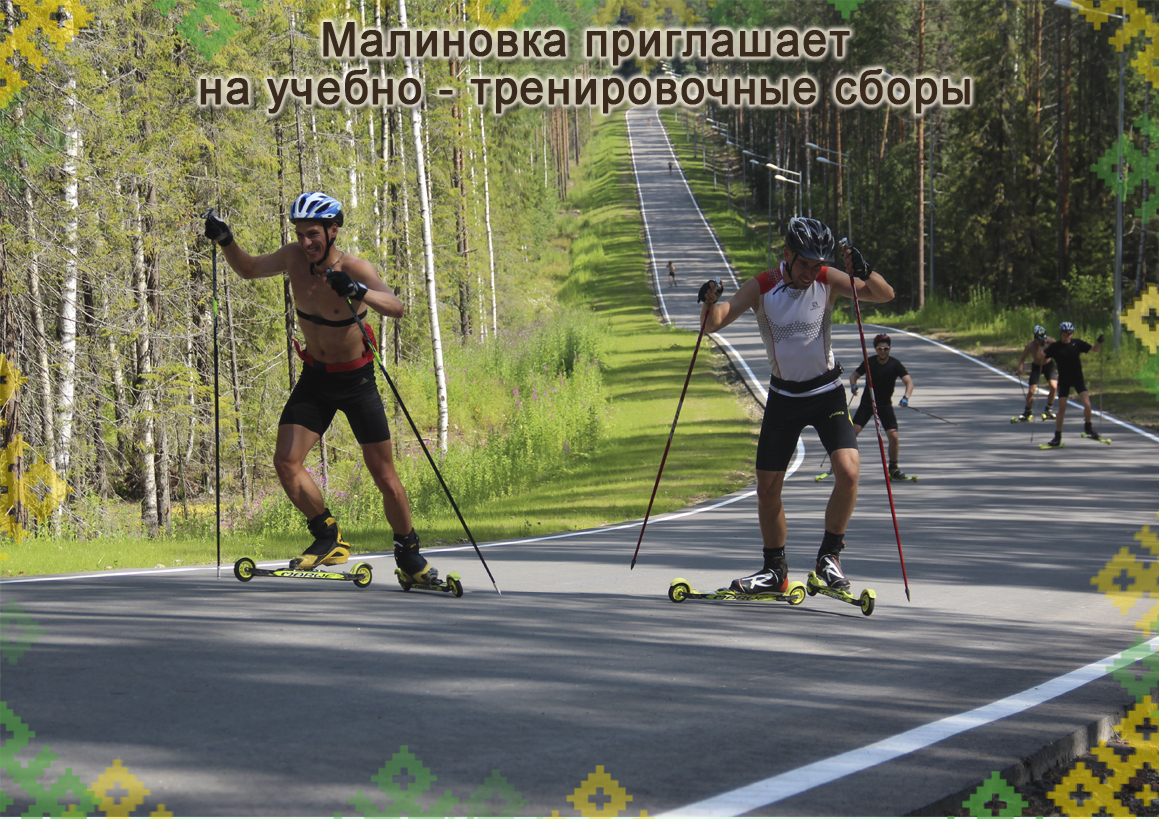 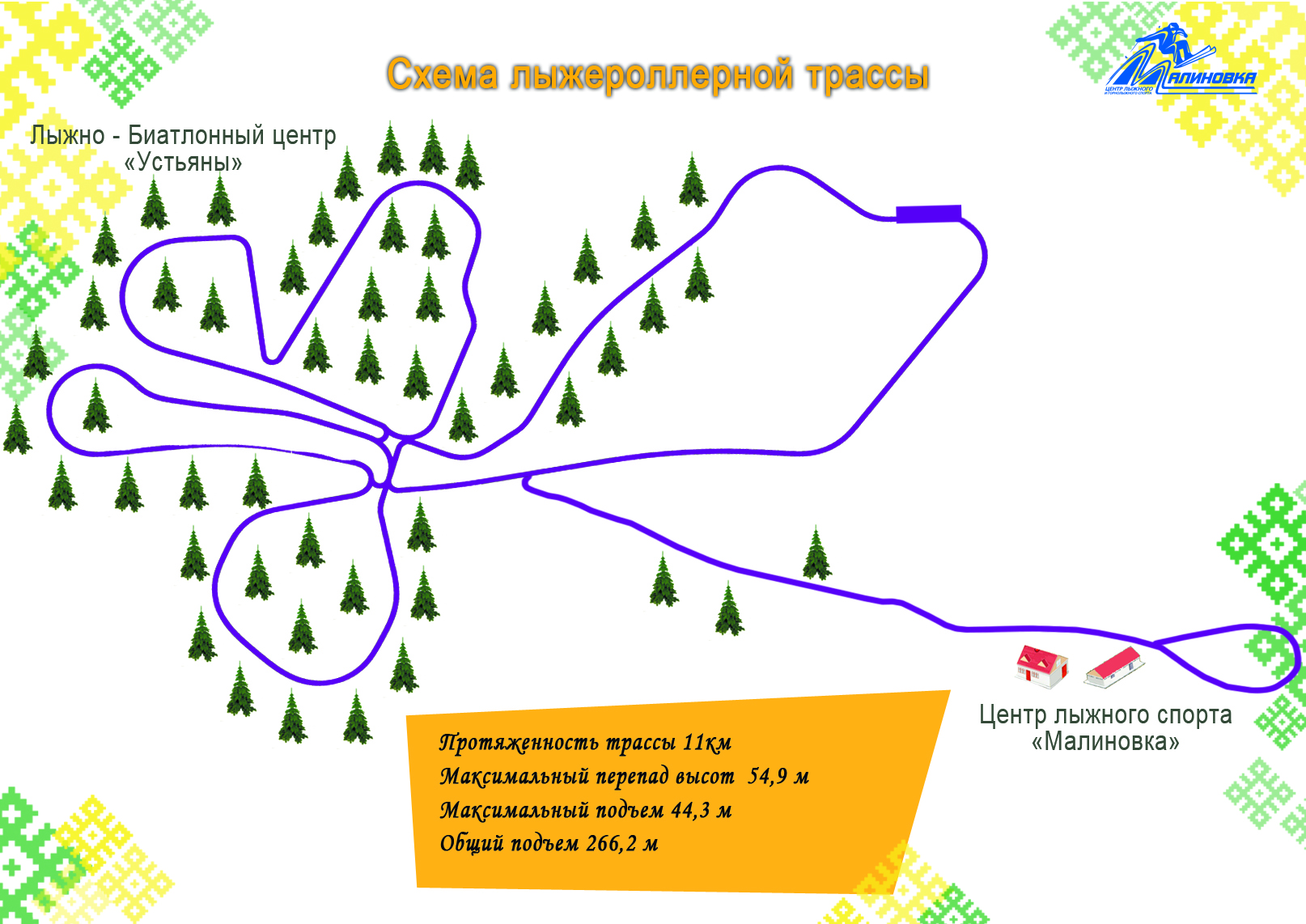 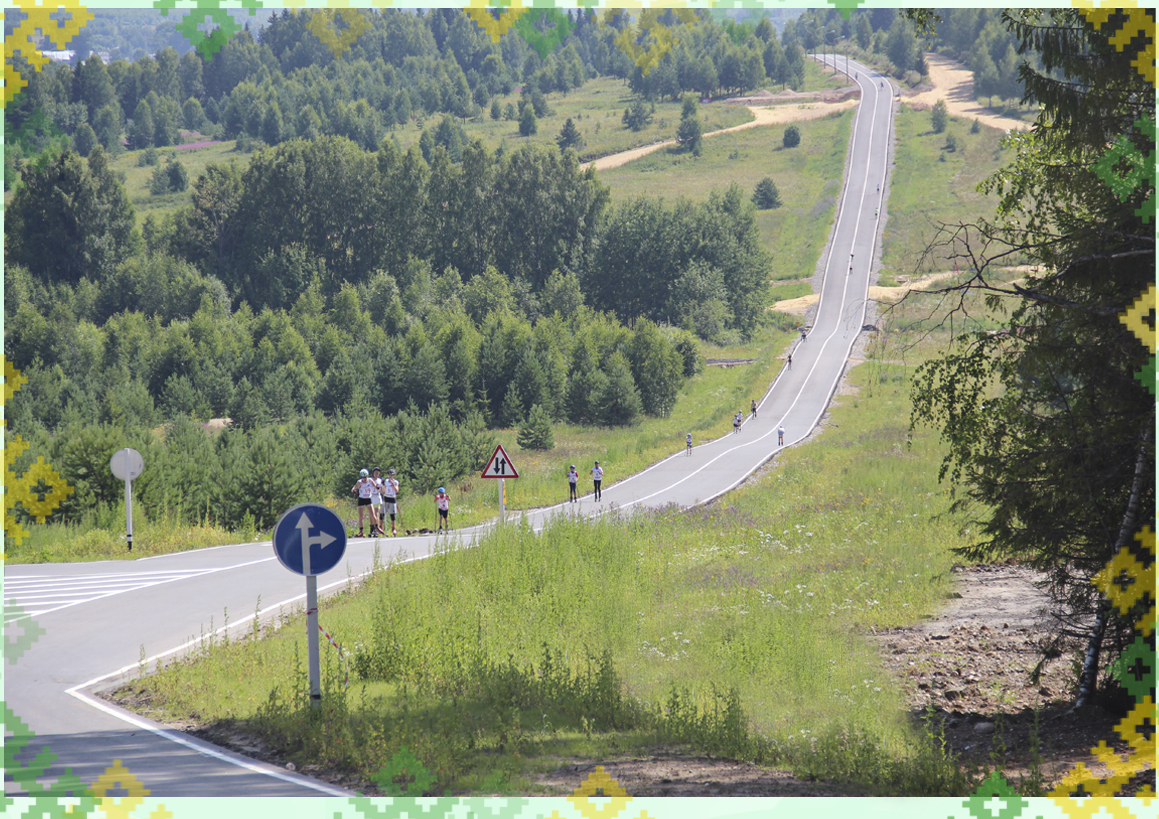 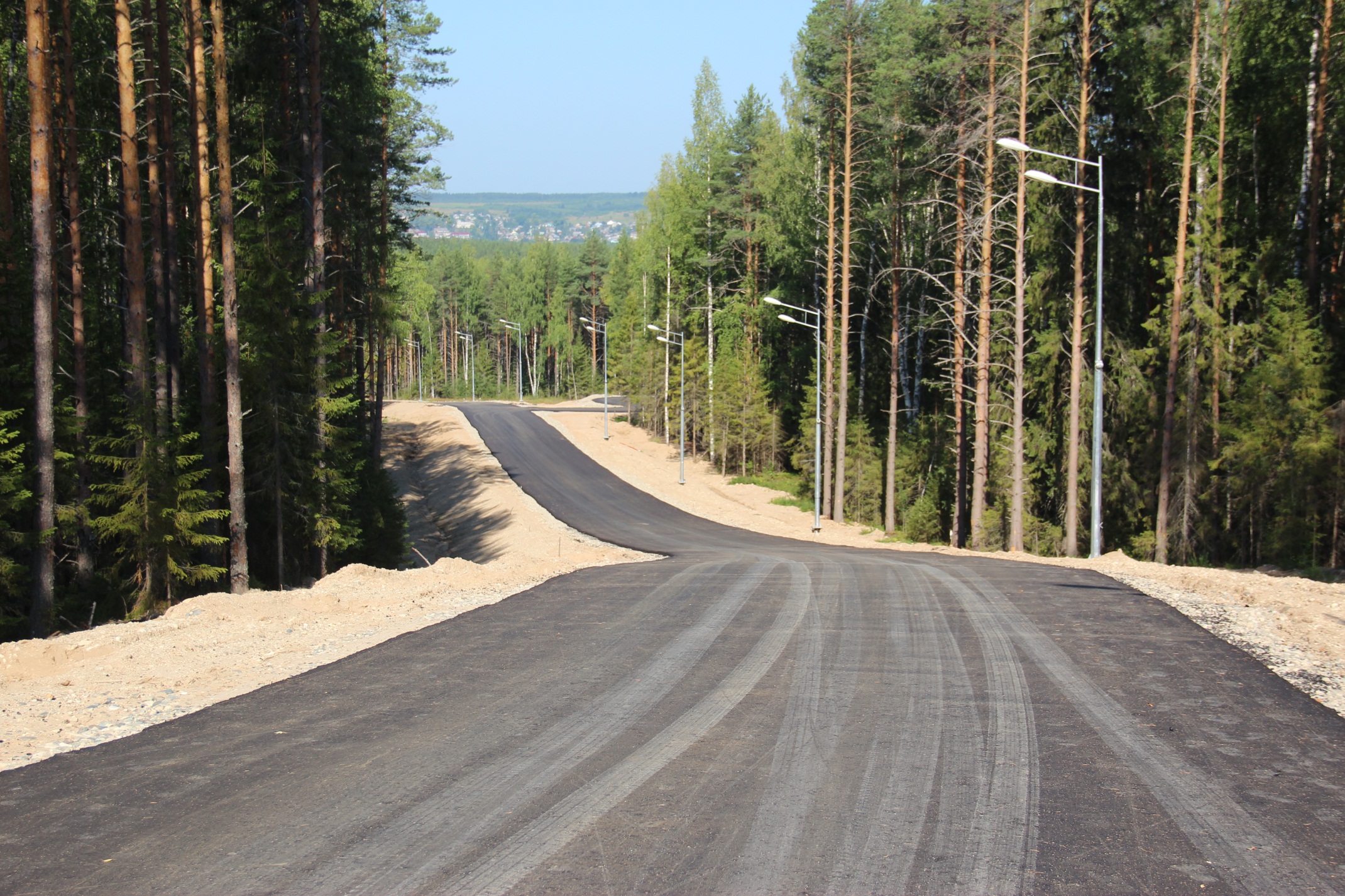 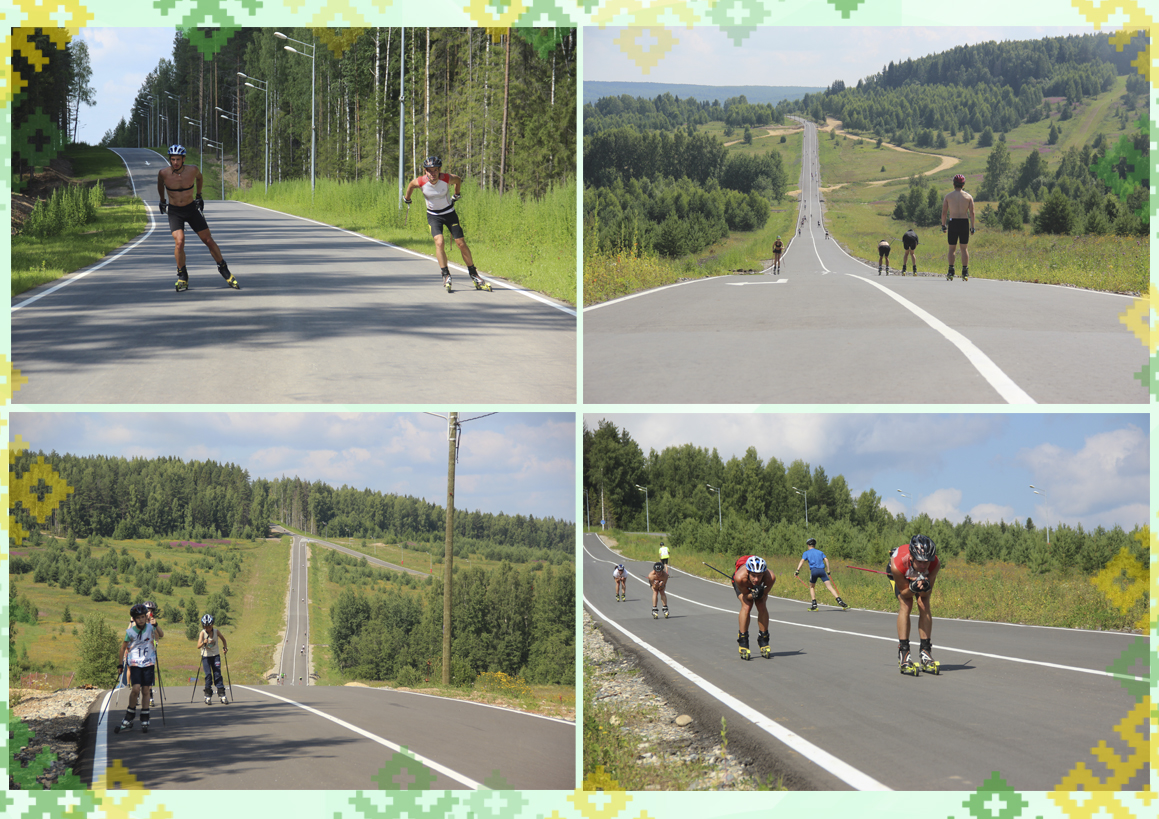 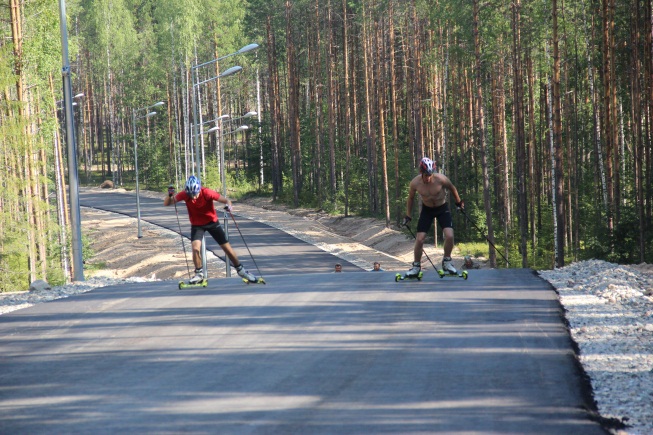 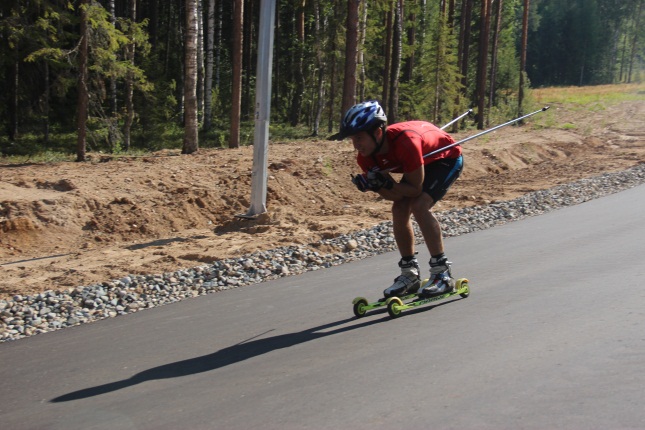 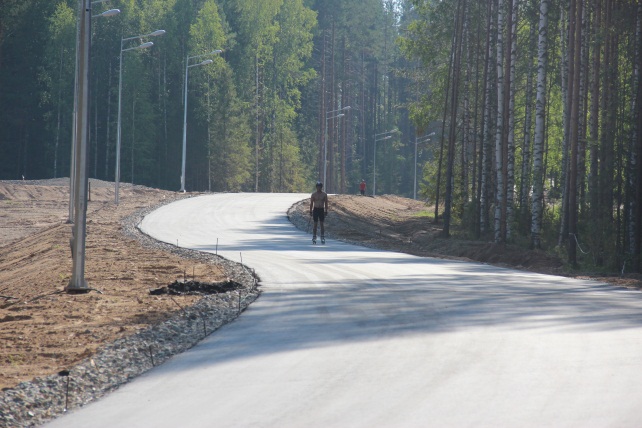 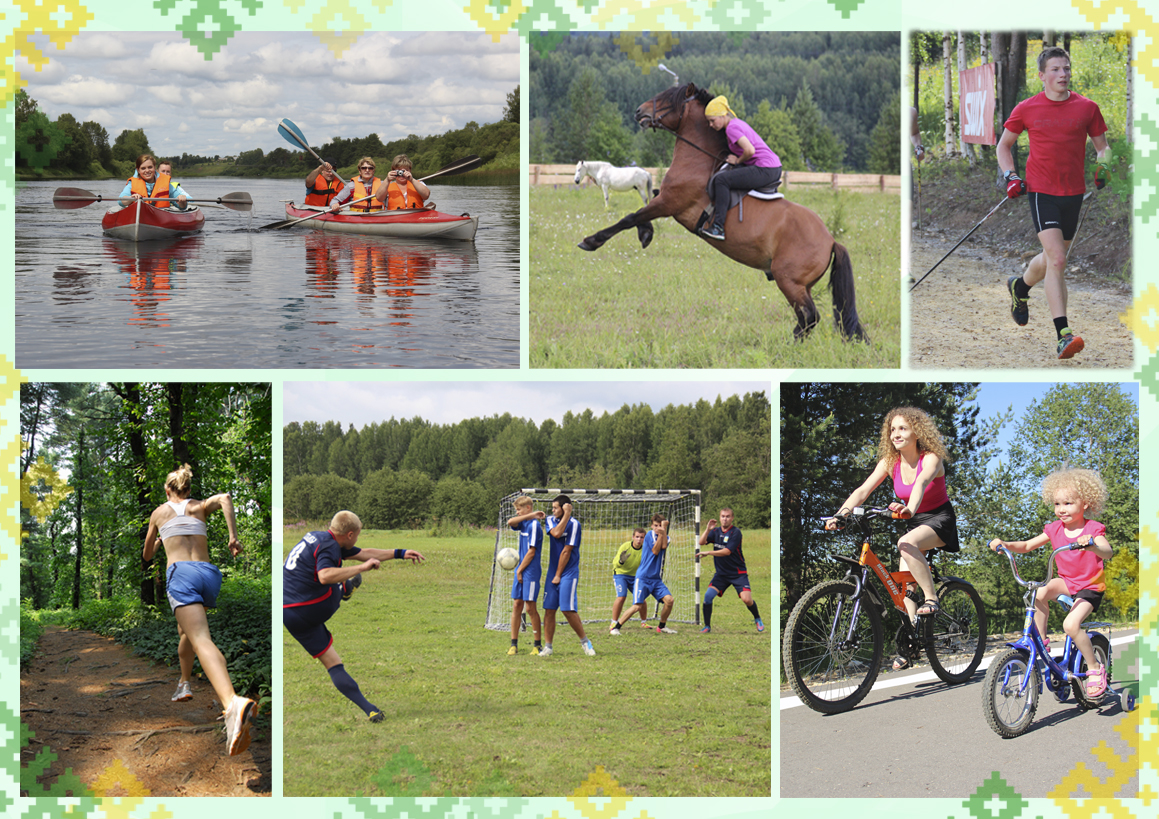 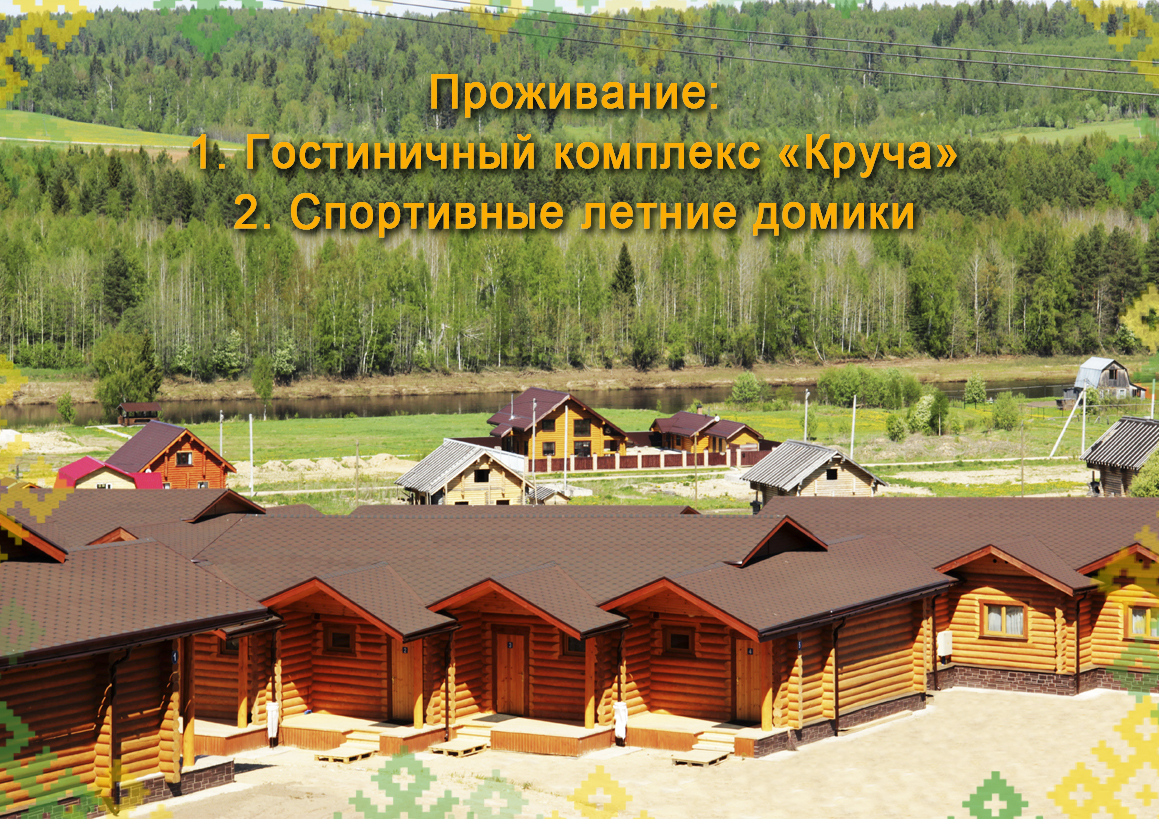 1
3
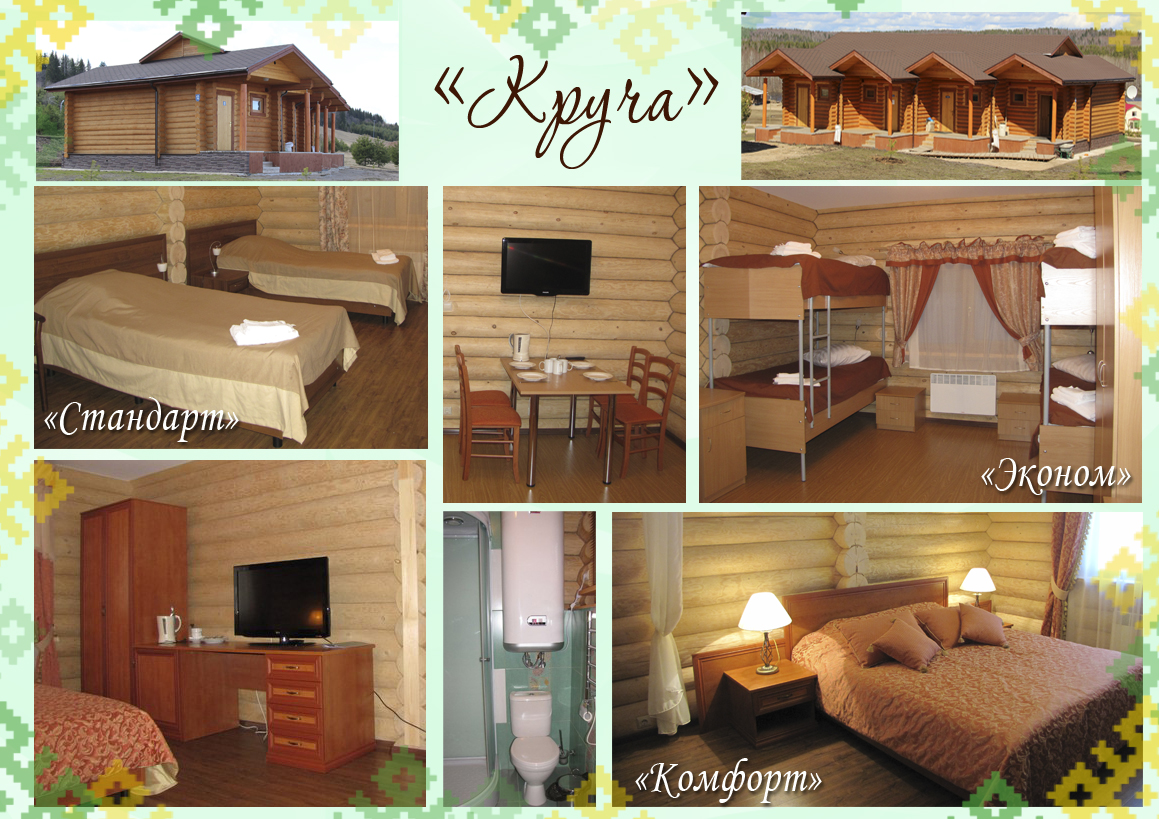 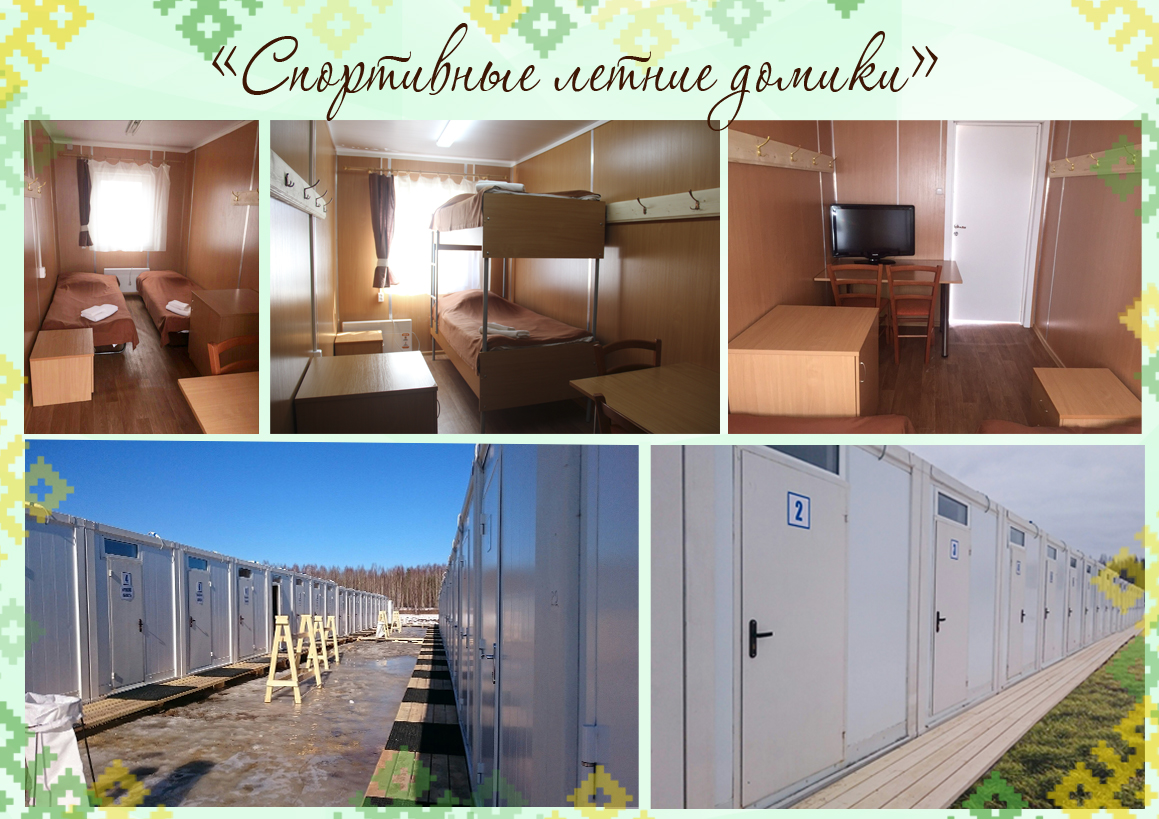 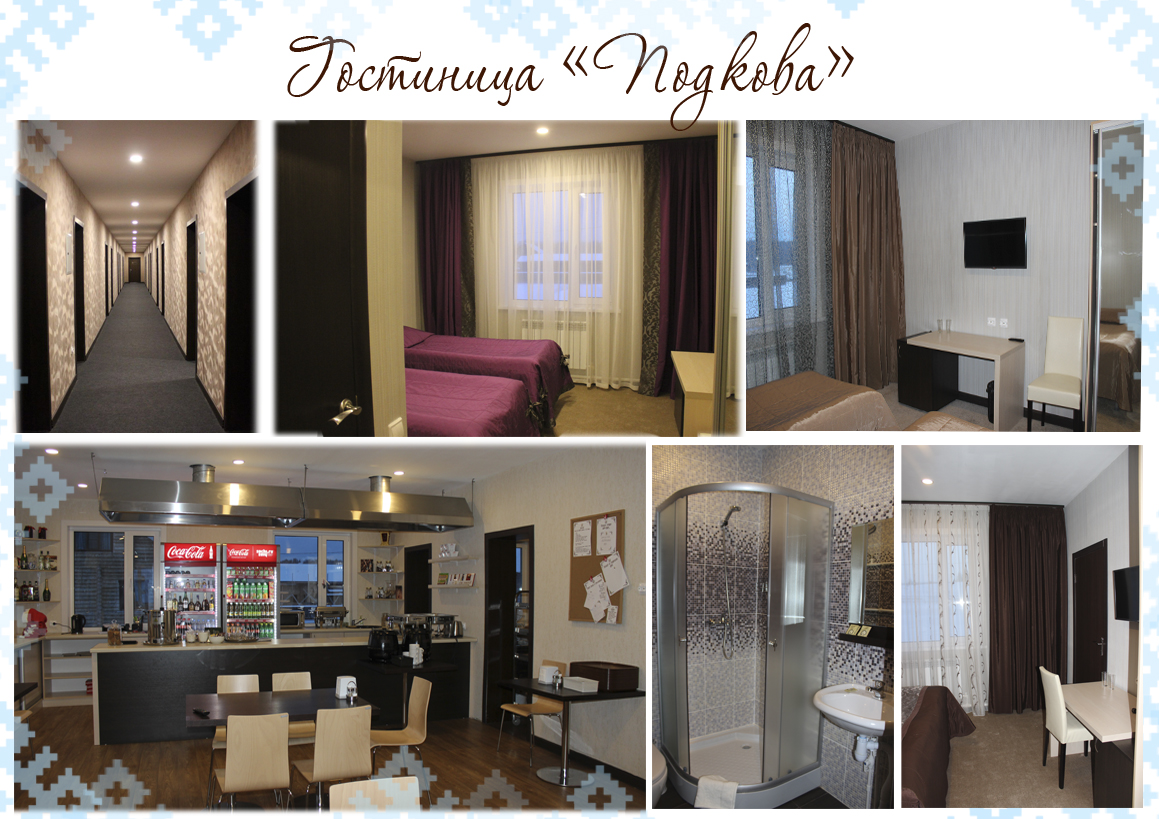 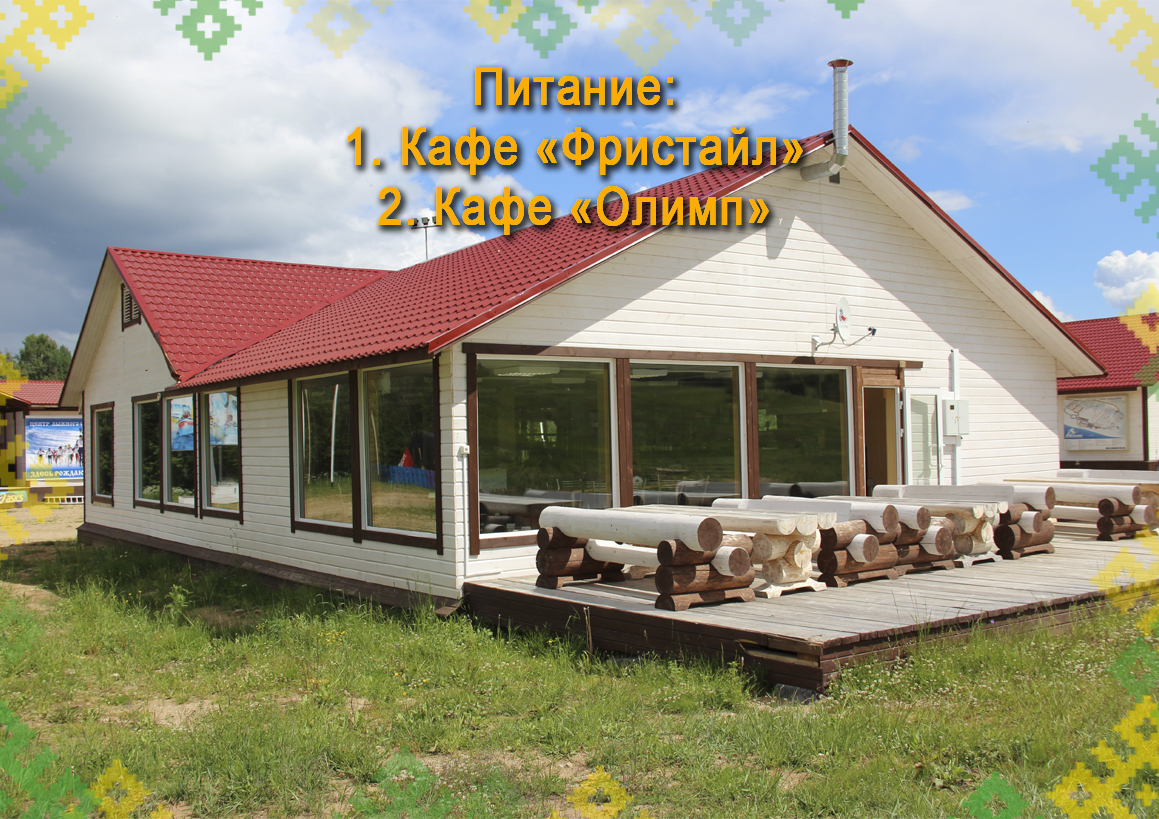 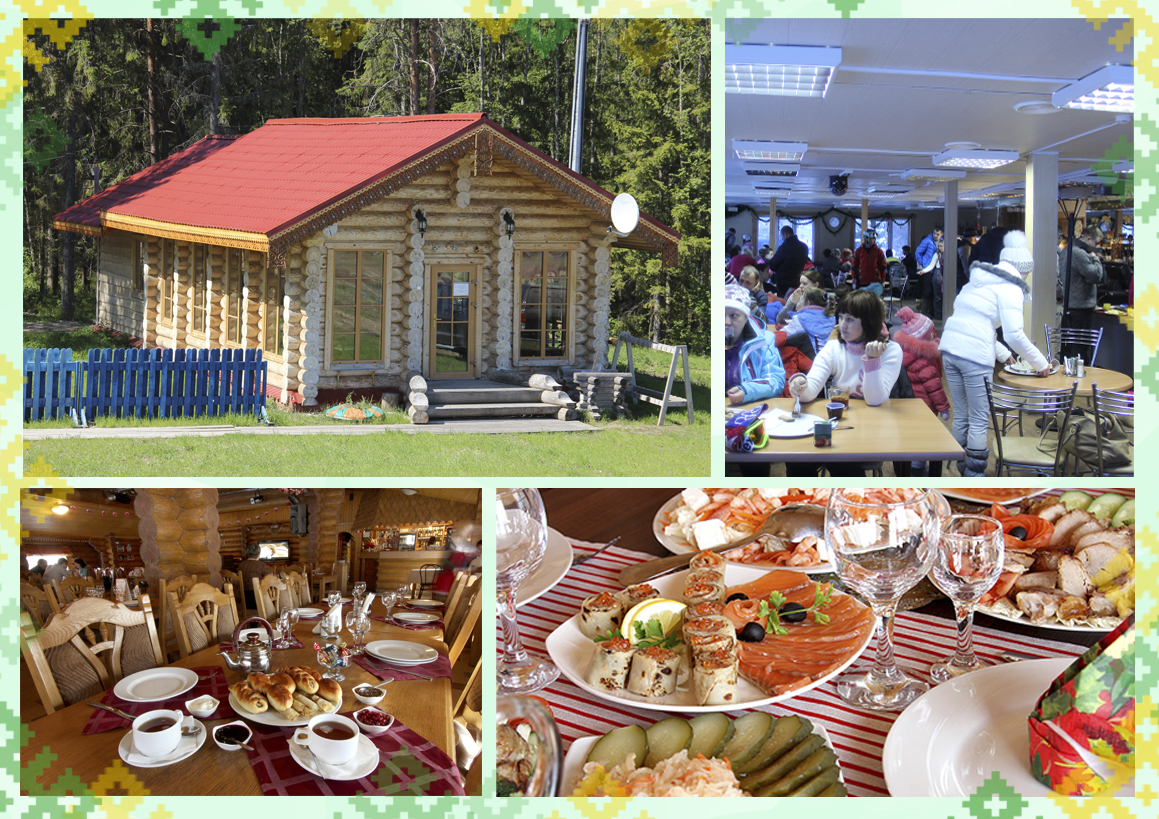 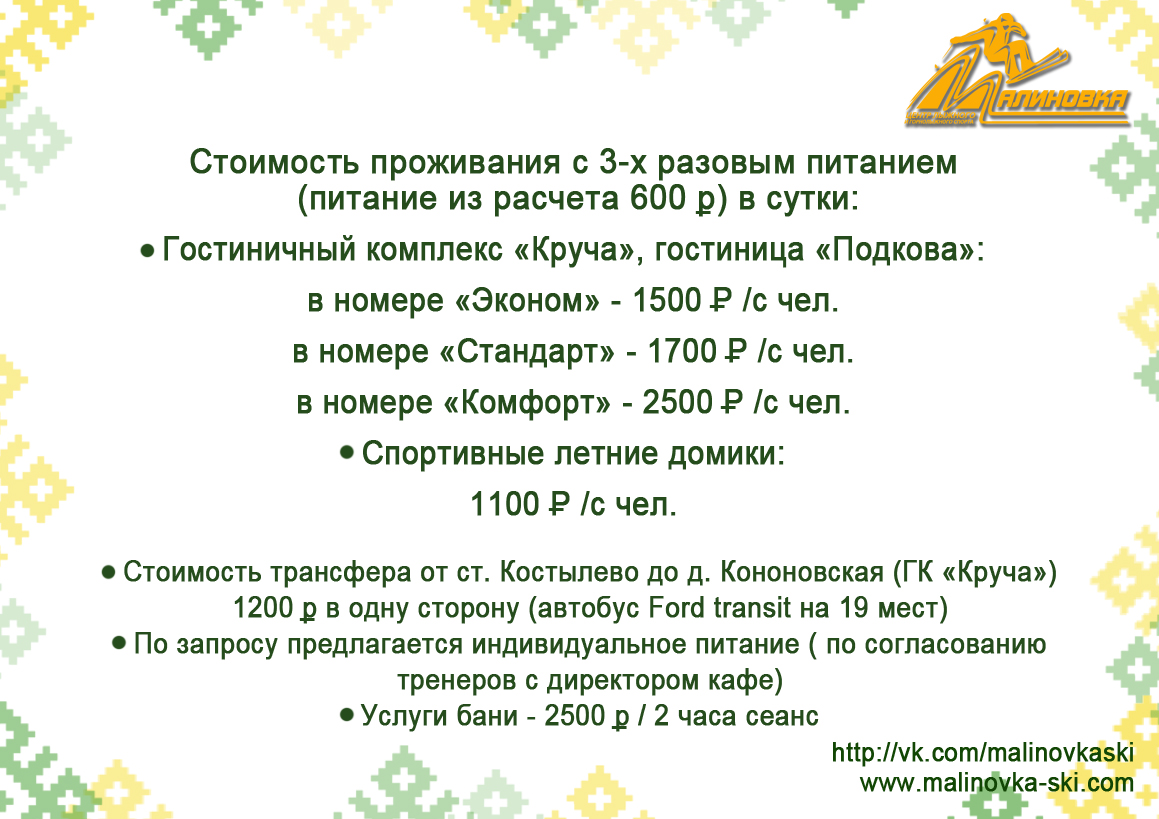 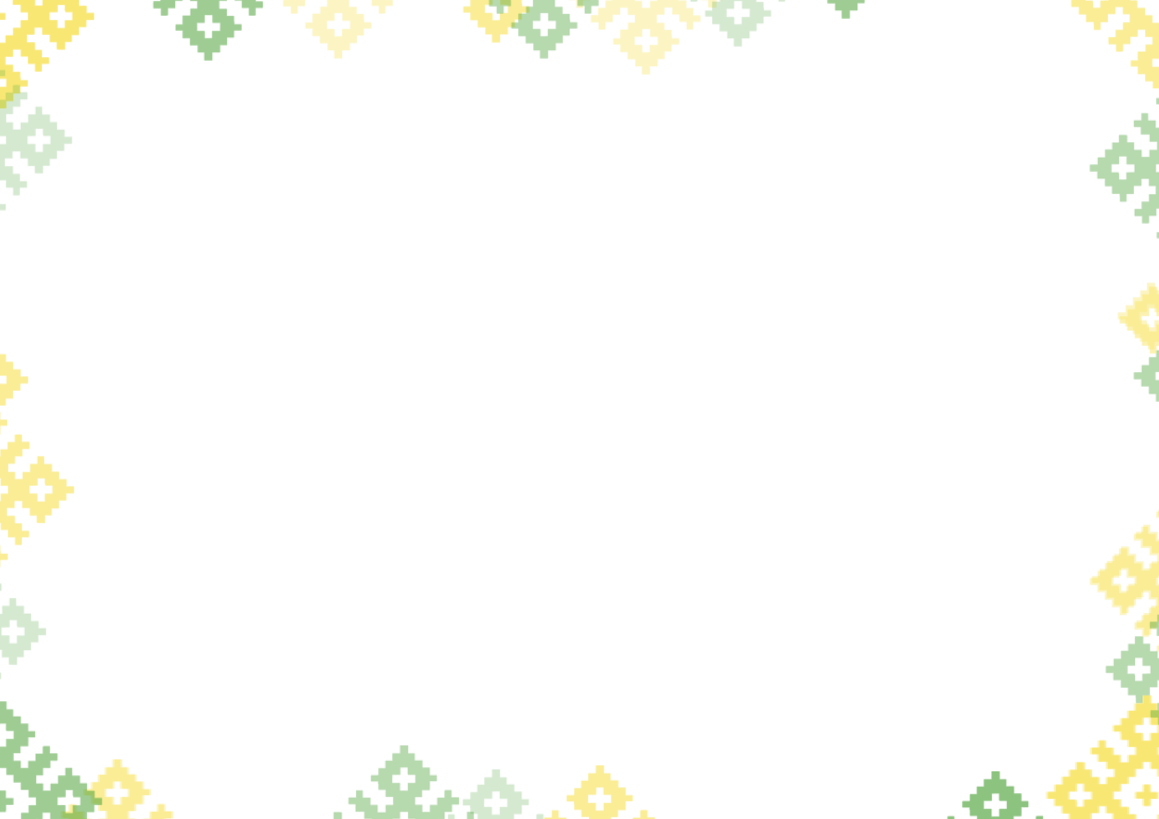 Добраться до нас можно поездом до станции 
Костылево Сев.ж.д  (предоставляется трансфер)
или автомобильным транспортом 
по трассе М8 до г. Вельска, а далее 
следовать указателям 
«Центр лыжного спорта «Малиновка»

Контактные телефоны:
Генеральный директор – Воробьев Олег Васильевич
8-911-564-56-60
Заместитель генерального директора – Волова Галина Евгеньевна
+7 911 579 66 96
Горнолыжная деревня «Круча»- Воробьева Екатерина Олеговна
+7 911 872-97-95
Гостиничный комплекс «Круча»
Служба бронирования и размещения
+7 950 250 07 01
Гостиница «Подкова» - +7 921-070-88-87
СТК «Малиновка» - 8-931-406-61-62
ООО «УстьяСпортСервис» - 8-911-596-60-51
e-mail:malinovka29@bk.ru
www.malinovka-ski.com
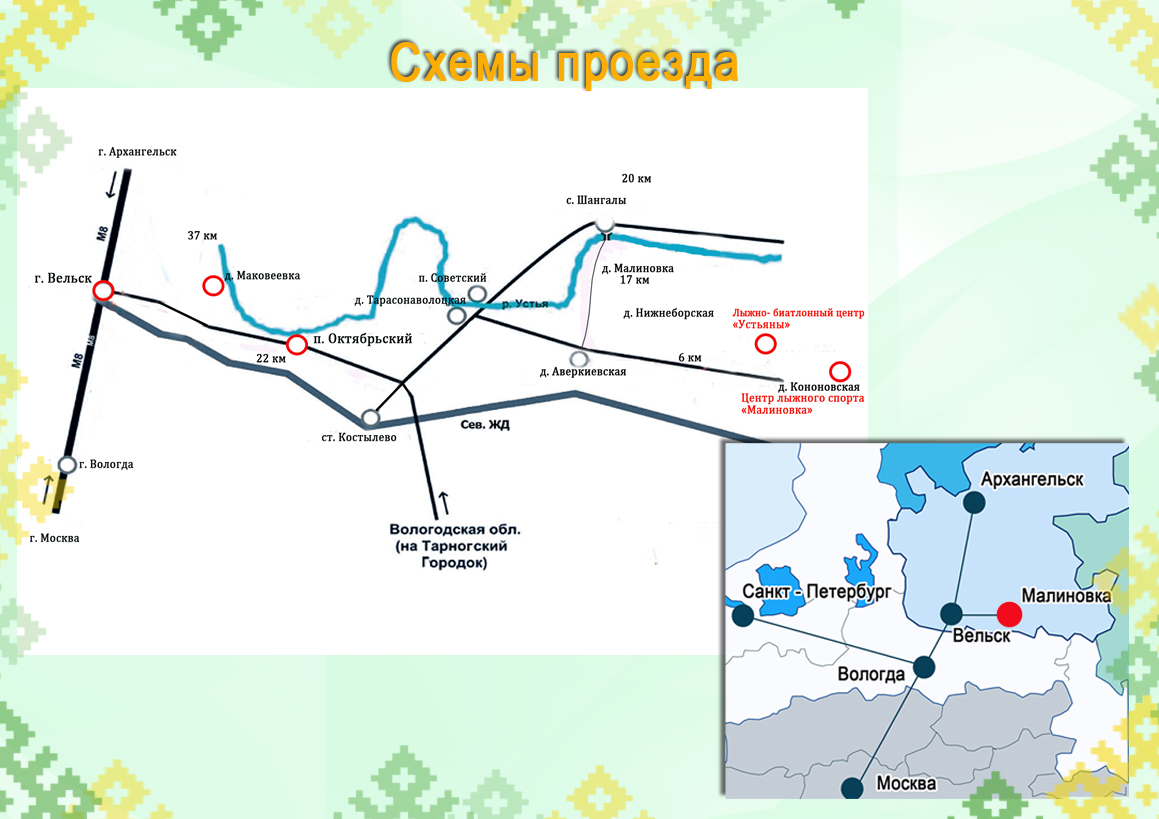 1
3
2
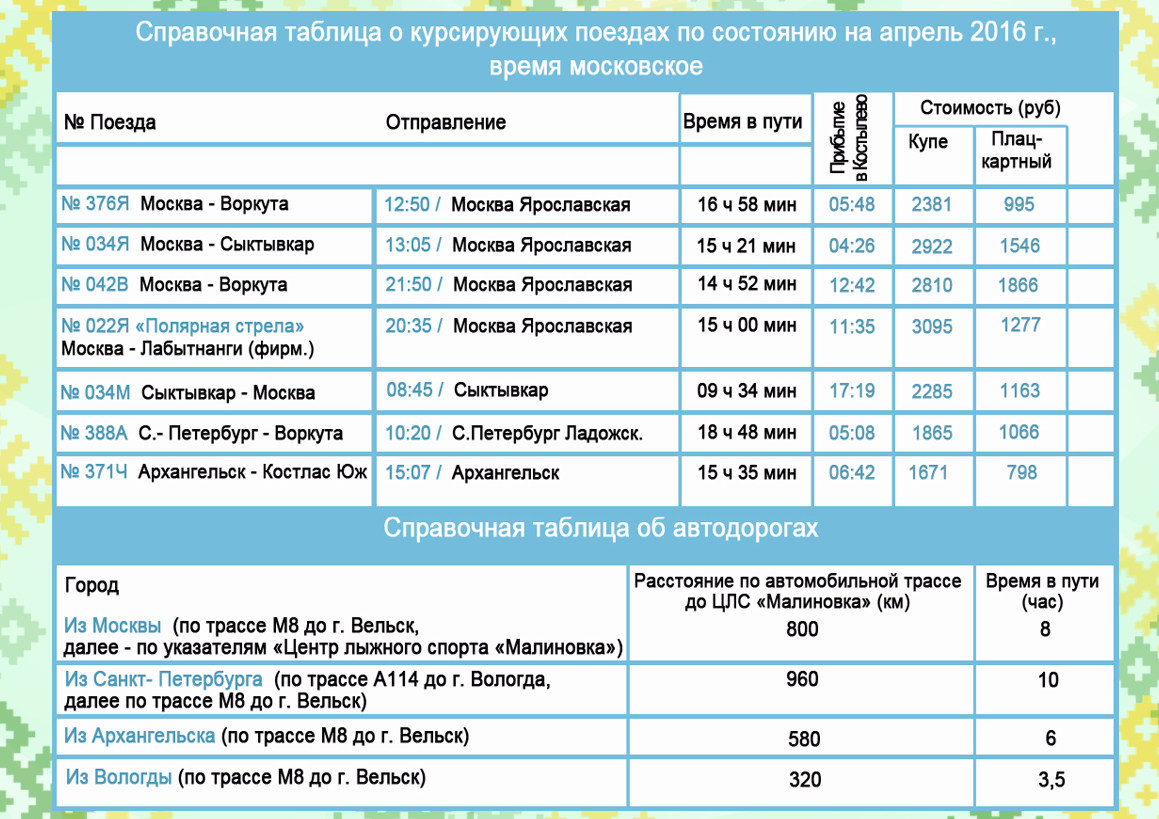 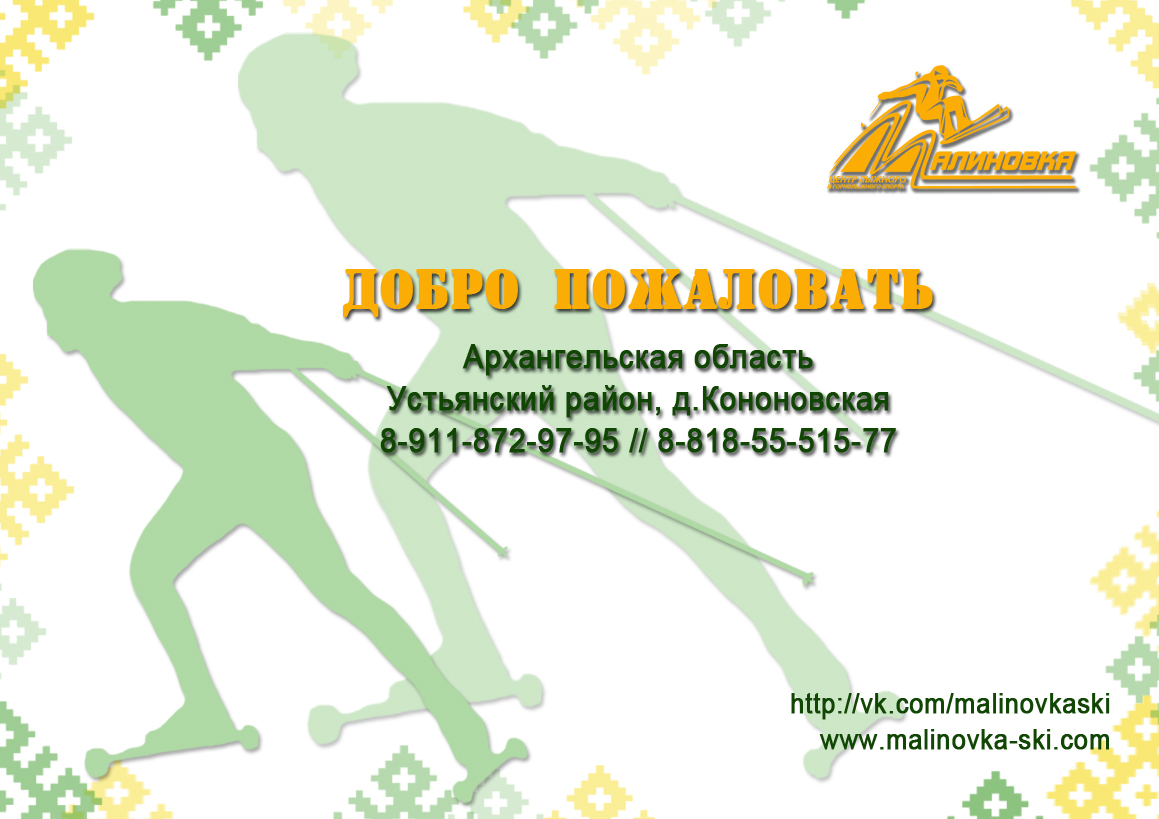